Free PPT Templates: Allppt.com
You can download professional PowerPoint diagrams for free
05
04
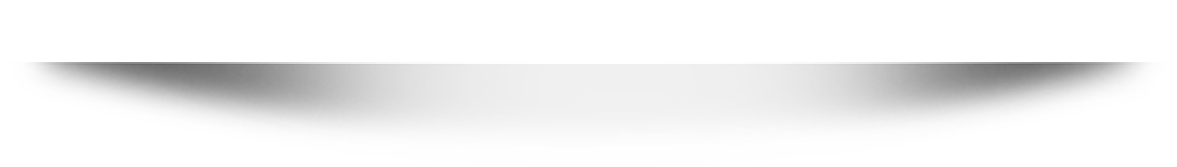 03
02
Text Here
Text Here
Text Here
Text Here
Text Here
01
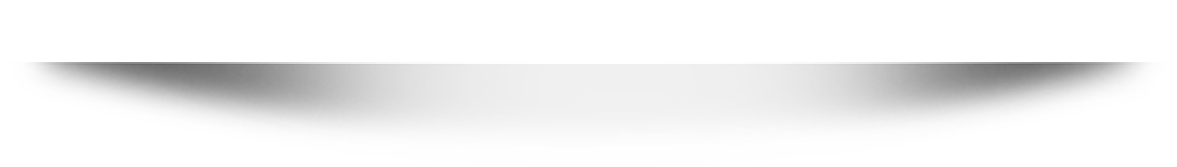 You can simply impress your audience and add a unique zing and appeal to your Presentations.
You can simply impress your audience and add a unique zing and appeal to your Presentations.
You can simply impress your audience and add a unique zing and appeal to your Presentations.
You can simply impress your audience and add a unique zing and appeal to your Presentations.
You can simply impress your audience and add a unique zing
www.free-powerpoint-templates-design.com